Marketing sportu (bp2447)
Michal Jilka
Náplň seminářů
12.3.2018
Michal Jilka - Marketing sportu (bp2447)
2
Prostředí managementu (Pošvář, Erbes, 2002)
Prostředí managementu je prostor, ve kterém manažeři vykonávají manažerské funkce a plní své manažerské role
Jde o souhrn všech vlivů, které manažery při výkonu jejich činnosti obklopují, působí na ně a vytvářejí podmínky, aby mohli splnit plánované úkoly a celkově cíle organizace.
Dělení prostředí:
Vnější
Vnitřní
12.3.2018
Michal Jilka - Marketing sportu (bp2447)
3
Vnější prostředí
Externí faktory – vznikají v makroprostředí a v oborovém prostředí
Makroprostředí – PESTLE 
Politické
Ekonomické
Sociální
Technologické, technické
Legislativní
Ekologické
Oborové prostředí  - Porterův model konkurenčních sil
12.3.2018
Michal Jilka - Marketing sportu (bp2447)
4
Porterův model konkurenčních sil
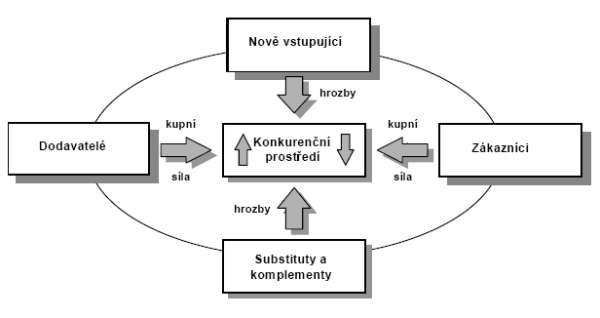 12.3.2018
Michal Jilka - Marketing sportu (bp2447)
5
Stakeholders
Skupiny subjektů, kterých se činnost společnosti nějakým způsobem dotýká nebo je ovlivňuje (Bělohlávek, 2006)
Jakákoliv skupina či jedinec, který může ovlivnit a současně je ovlivněn realizací cílů organizace
investoři, věřitelé, místní komunity, dodavatelé, média, vláda, diváci, zákazníci, společenské a politické skupiny, konkurenti, obchodní a průmyslové svazy…
12.3.2018
Michal Jilka - Marketing sportu (bp2447)
6
Cíle situační analýzy vnějšího prostředí
Identifikace příležitostí, jichž může sportovní organizace využít

Identifikace hrozeb, jimž musí čelit (v nejbližších třech letech ovlivní vývoj sportovní organizace)
12.3.2018
Michal Jilka - Marketing sportu (bp2447)
7
Vnitřní prostředí (7P)
Funkce a činnosti sportovní organizace – pro sportovce, trenéry…
Personální zabezpečení sportovní organizace – kvalita práce, schopnost práce v týmu, dobrovolníci….
Členská základna, rozdělení – počet členů, věková struktura, předpoklady rozvoje…
Oddíly (odbory) – počet, činnost, úroveň jejich činnosti
Sportovní zařízení – počet, kvalita
Cena – ceny produktů, výše příspěvků….
Propagace – známost organizace
Komunikace – způsoby komunikace se členy….
Finanční situace
12.3.2018
Michal Jilka - Marketing sportu (bp2447)
8
Cíle analýzy vnitřního prostředí
Identifikace silných stránek – co dělá organizace lépe něž ostatní

Identifikace slabých stránek – to, co organizaci chybí nebo to, co při porovnání s konkurencí nedělá dobře

Definovat klíčové faktory (faktory úspěchu) a kritické faktory
12.3.2018
Michal Jilka - Marketing sportu (bp2447)
9
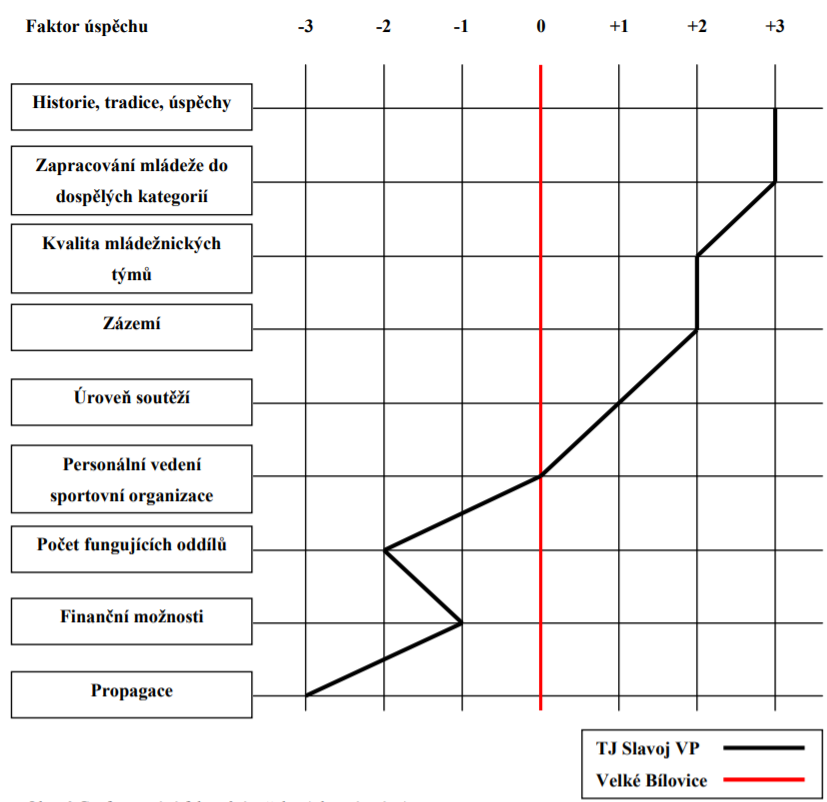 12.3.2018
Michal Jilka - Marketing sportu (bp2447)
10
SWOT analýza
Nástroj k získání rychlého přehledu o strategické situaci firmy.
Princip harmonie mezi vnitřními schopnostmi organizace a vnější situací na trhu.
Nejdůležitější fází strategického plánu  rozvoje neziskové organizace (Rektořík, 2001)
12.3.2018
Michal Jilka - Marketing sportu (bp2447)
11
SWOT analýza
12.3.2018
Michal Jilka - Marketing sportu (bp2447)
12
Úkol na teď
Z přiloženého dokumentu + nově dostupných informací identifikovat silné a slabé stránky, a příležitosti a hrozby
Zaměření nejenom na marketing
http://bit.ly/2tAx6i5
12.3.2018
Michal Jilka - Marketing sportu (bp2447)
13